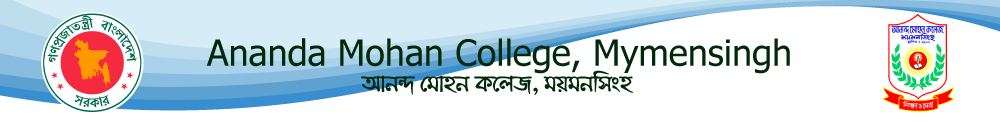 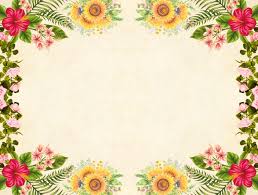 Welcome to
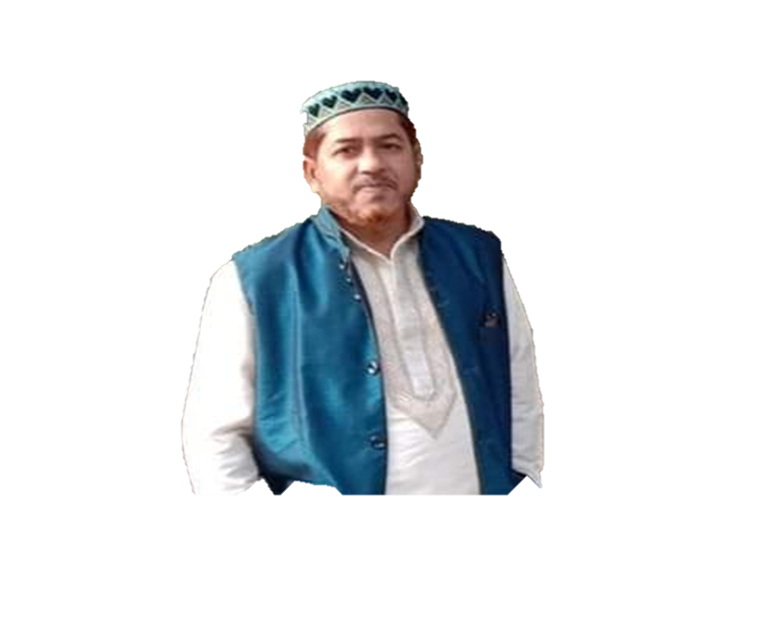 Class for 
BBA 4th year students
of
Accounting Department
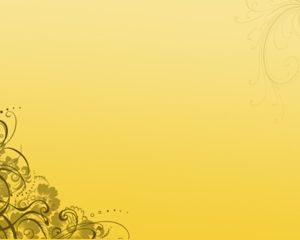 Course title: Research MethodologyChapter 2 : Qualitative Research
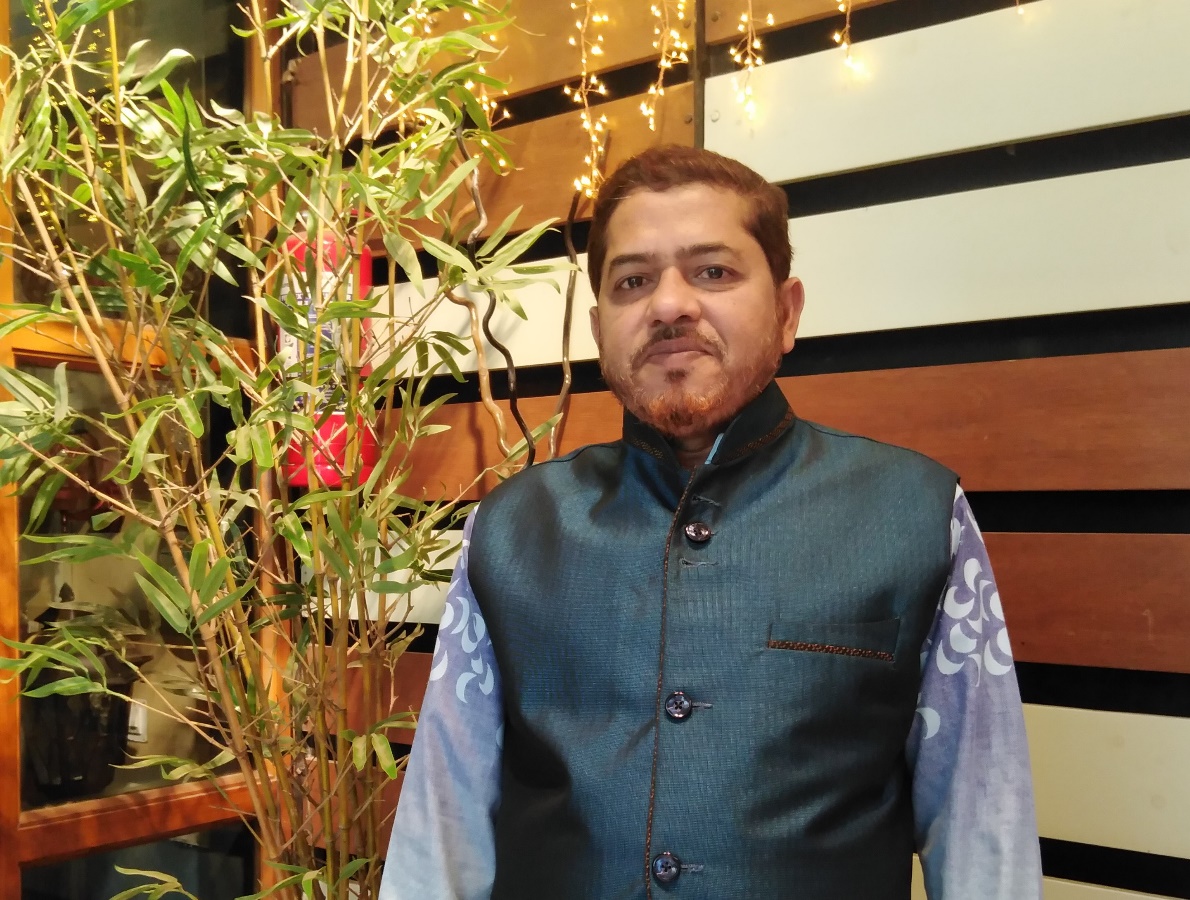 Presented by

Mushfique Ahmed
 Professor, Dept. of Accounting
Ananda Mohan College
Email: musfique64@gmail.com
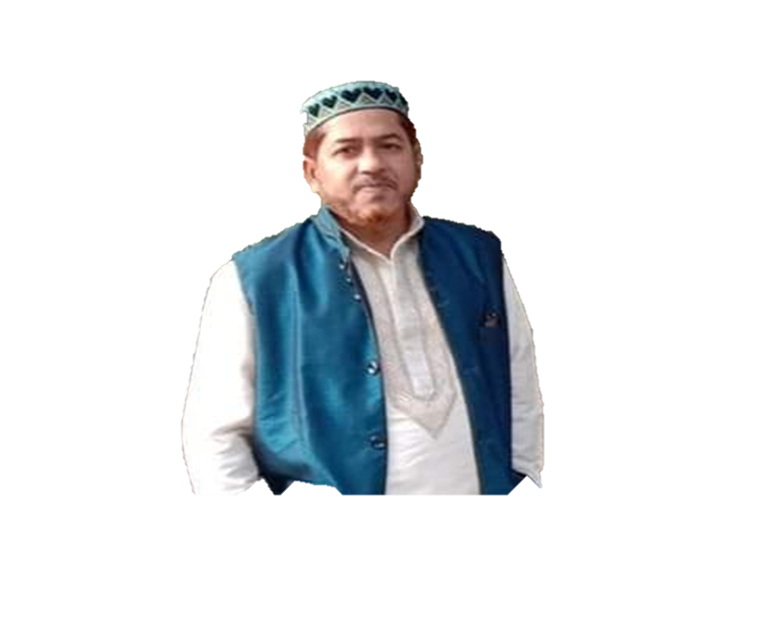 Questions
What is Qualitative Research?
What are the characteristics of qualitative research?
Distinguish between qualitative and quantitative research. 
What are the techniques used in qualitative research?
What are the categories of qualitative research?
3
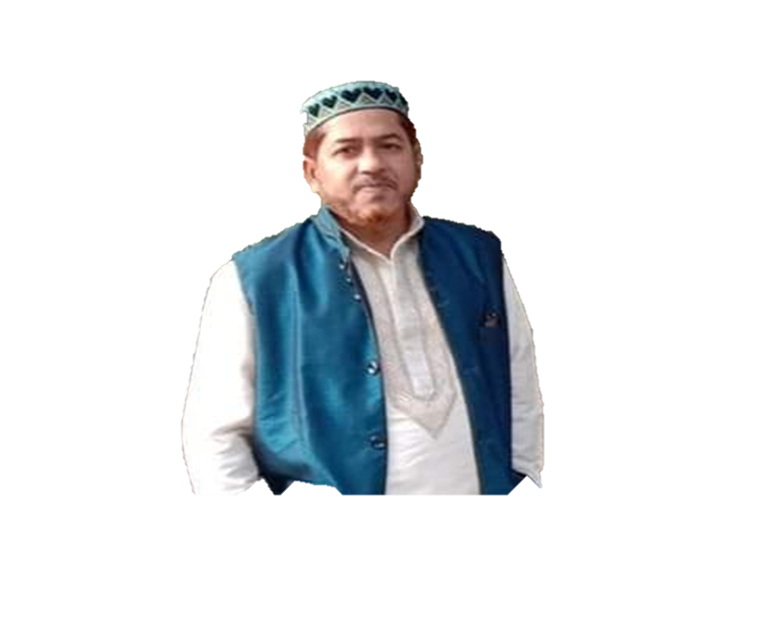 Research Approach
All elements can be measured in quantitative terms and different statistical tools are used to summarizing and interpreting data and results.
1. Quantitative  
    approach :
Qualitative research is concerned with subjective assessment (welqMZ g~j¨vqb) of attitudes, opinions and behavior.
2. Qualitative       
    approach:
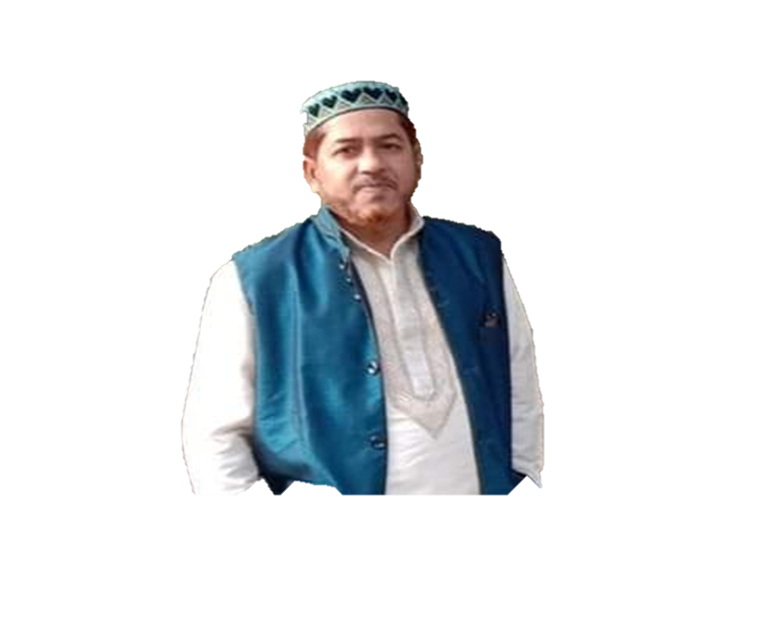 characteristics of qualitative research
Research Design
Data Collection
The Analysis
Inductive (cÖ‡ivPK) 
data analysis
Naturalistic Inquiry
(cÖvK…wZK AbymÜvb)
Qualitative data
4
1
8
Personal experience and engagement
5
Emergent design
Holistic perspective
(mvgwMÖK `„wó‡KvY)
2
9
Empathic neutrality
(‡Rviv‡jv wbi‡cক্ষZv)
6
Purposeful sampling (D‡Ïk¨g~jK bgybv)
Context sensitive
(ms‡e`bkxj cÖm½)
10
3
Dynamic systems
(MwZkxj c×wZ)
7
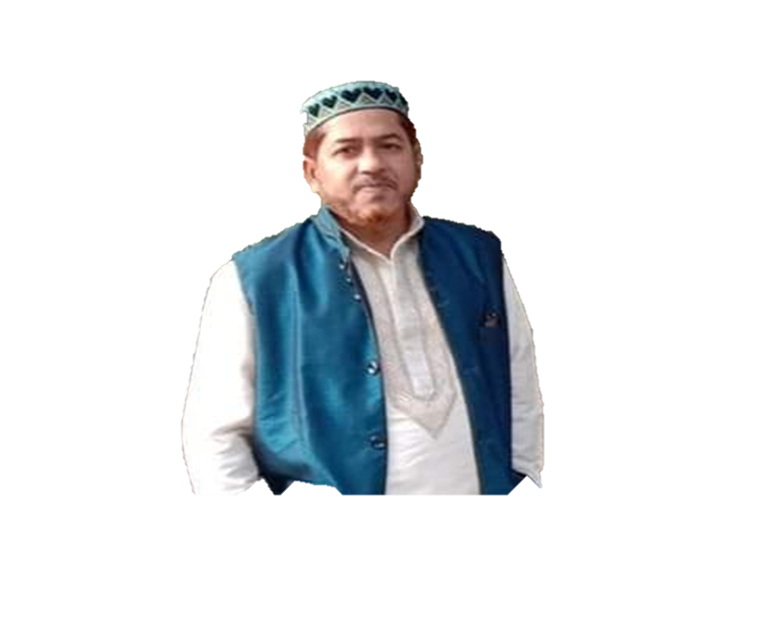 characteristics of qualitative research
The Research Design
Naturalistic inquiry (cÖvK…wZK AbymÜvb) -- refers to studying real-world situations as they unfold (D`NvUb) naturally; non-manipulative and non-controlling; the researcher is open to whatever emerges (cÖKvwkZ nIqv). 
Emergent design -- Emergent design refers to the ability to adapt to new ideas, concepts, or findings that arise while conducting qualitative research; the researcher avoids rigid (Abgbxq) designs that eliminate responding to opportunities to pursue new paths of discovery as they emerge.
Purposeful sampling (D‡Ïk¨g~jK bgybv) -- cases for study [e.g., people, organizations, communities, cultures, events] are selected because they are “information rich” and illuminative. That is, they offer useful manifestations of the phenomenon of interest; sampling is aimed at insight about the phenomenon, not empirical generalization derived from a sample and applied to a population.
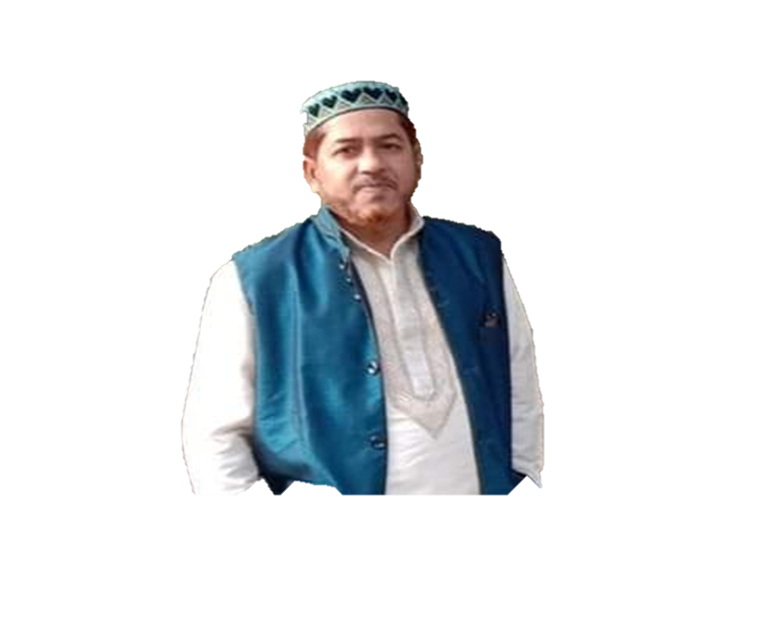 characteristics of qualitative research
The Collection of Data
Qualitative Data -- This data type is non-numerical in nature. This type of data is collected through methods of observations, one-to-one interviews, conducting focus groups discussion, and similar methods.  
Personal experience and engagement -- researcher has direct contact with and gets close to the people, situation, and phenomenon under investigation; the researcher’s personal experiences and insights are an important part of the inquiry and critical to understanding the phenomenon.
Empathic neutrality (‡Rviv‡jv wbi‡cক্ষZv) -- Empathic neutrality involves mindfulness of being neutral rather than judgmental by displaying awareness, openness, respect, responsiveness, and sensitivity while working with respondents. 
Dynamic systems (MwZkxj c×wZ) -- Attention to process is maintained and assumption is held that change is ongoing, whether the focus is on an individual, an organization, a community, or an entire culture, therefore, the researcher is mindful of and attentive to system and situation dynamics.
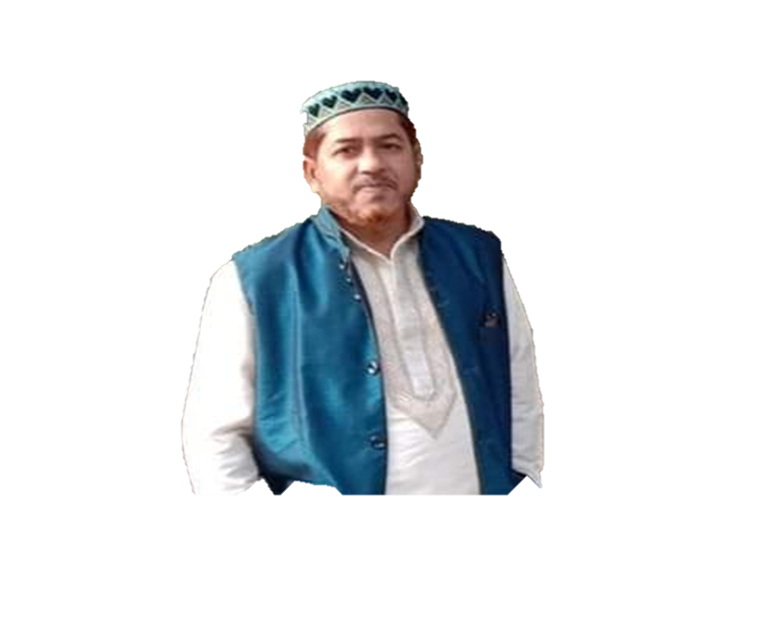 characteristics of qualitative research
The Analysis
Inductive data analysis  -- approaches that primarily use detailed examining of raw data to discover important patterns, concepts, themes, or model through interpretations guided by analytical principles rather than rules by a researcher.

Holistic perspective (mvgwMÖK `„wó‡KvY) -- the whole phenomenon under study is understood as a complex system that is more than the sum of its parts.

Context sensitive (ms‡e`bkxj cÖm½) -- places findings in a social, historical, and temporal (mgqMZ) context; researcher is careful about the possibility or meaningfulness of generalizations across time and space.
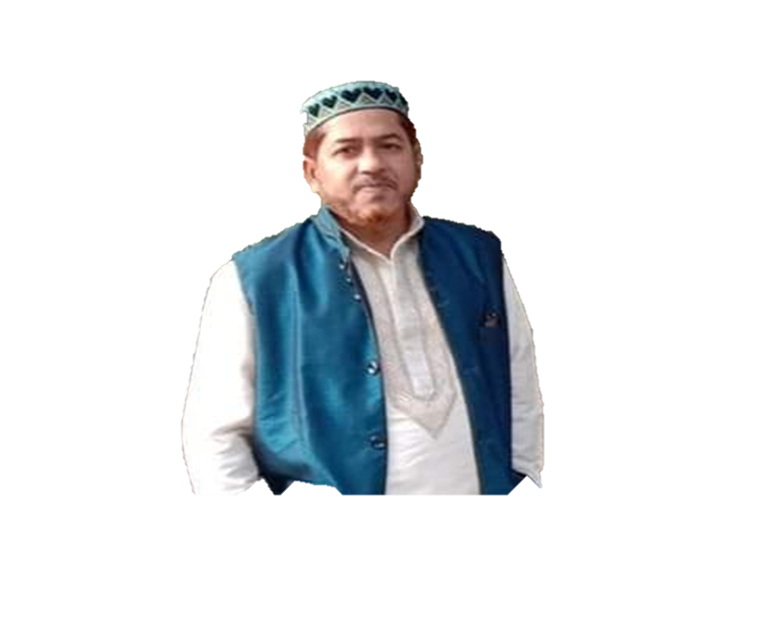 Qualitative and Quantitative research
Qualitative Research
Quantitative Research
Quantitative research is based on the measurement of quantity or amount.
Qualitative research is based on the measurement of quality or kind
It focuses on description and explanation.
It focuses on understanding and interpretation.
It is used in descriptive and causal research.
It is used in exploratory research.
Sample size is large.
Sample size is small.
Probabilistic sample design is used.
Non-probabilistic sample design is used
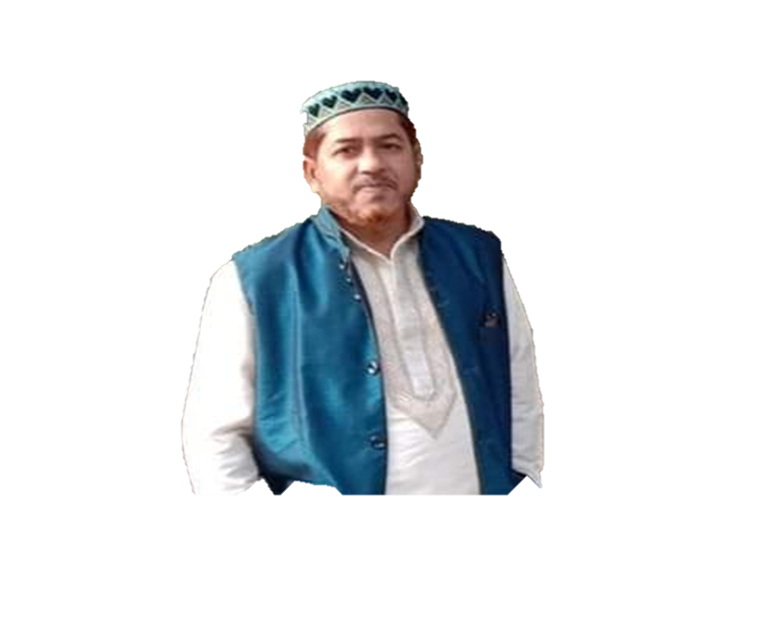 Techniques used in qualitative research
Focus group discussion
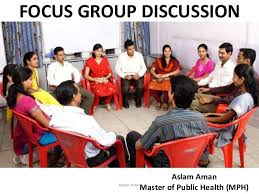 Focus group discussion
In-depth interview
Semi-structured interview
Conversation (K‡_vcK_b)
Observation (ch©‡eক্ষণ)
In-depth interview
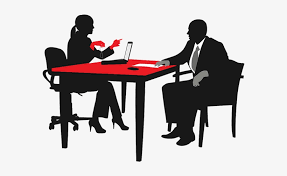 Observation
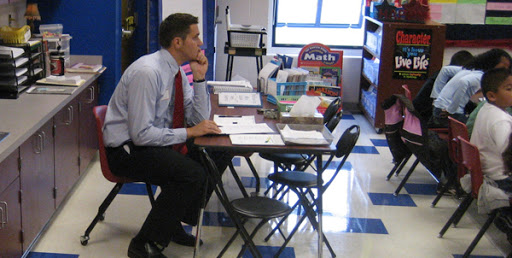 Conversation
Semi-structured interview
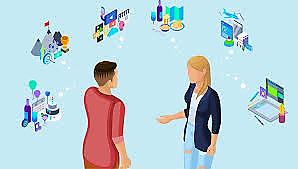 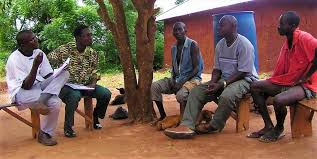 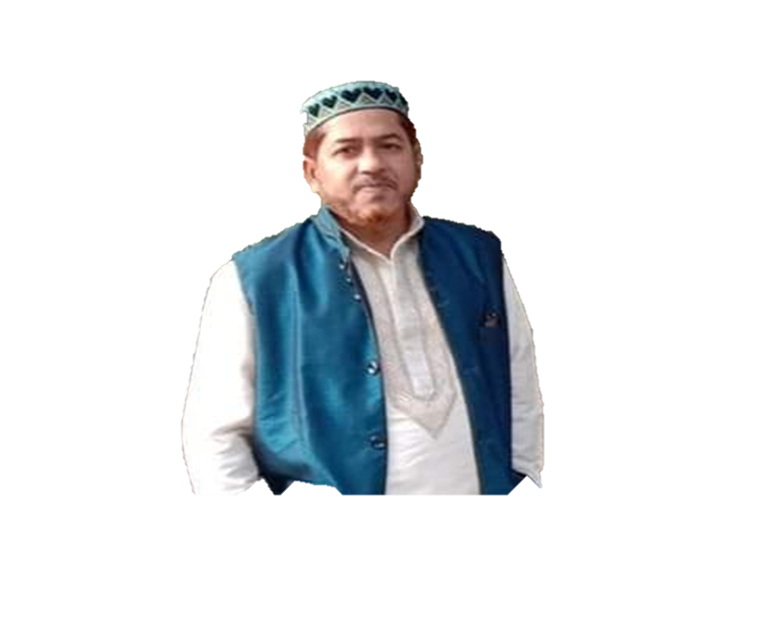 Categories of qualitative research
5
Case Study
Phenomenological Research
Ethnographic Research
Grounded 
Theory
2
3
4
Narrative 
Research
Qualitative Research
1
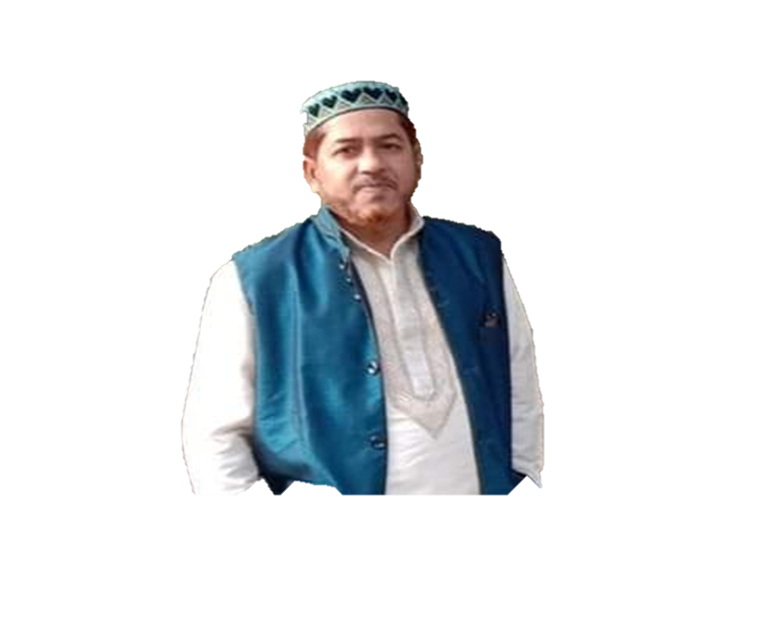 Narrative research
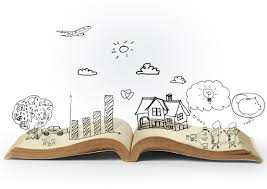 Narrative Research
Narrative research is a approach where researcher describes and analyzes individual life using a time sequence or chronology of events.
Identify a problem or phenomenon to explore
Select one or more participants to study
Collect the  story from that participant
Re-story or retell the individual’s story
Collaborate with the participant/storyteller
Write a story about the participant’s experiences
Validate the report’s accuracy
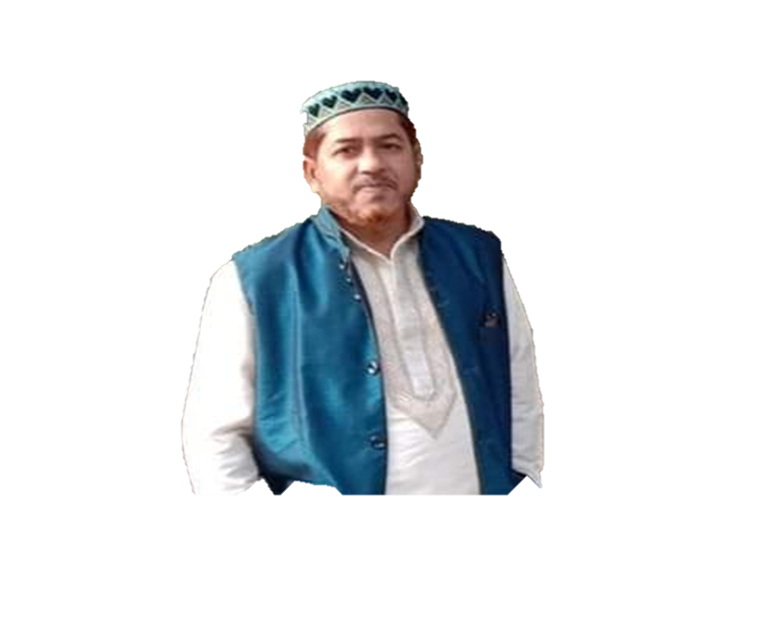 Phenomenological research
Phenomenology (রূপতত্ত্ব) is an approach to qualitative research that focuses on the commonality of a lived experience within a particular group.
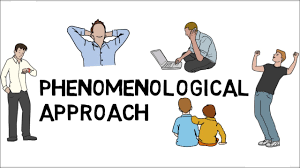 The fundamental goal of the approach is to arrive at a description of the nature of the particular phenomenon.  

Typically, interviews are conducted with a group of individuals who have first-hand knowledge of an event, situation or experience.
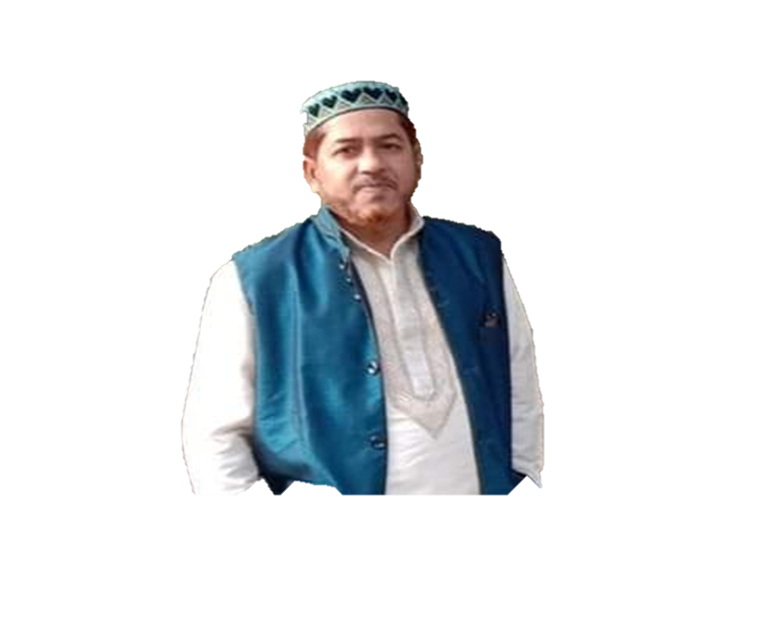 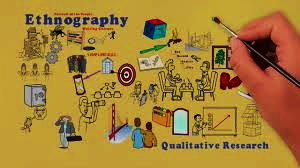 Ethnography research
Identify Research Question
Determine Location for Research
Formulate Presentation Method
Acquire Permissions and Access
Observe and Participate
Interview
Collect Archival Data
Code and Analyze Data
নৃকুলবিদ্যা (Ethnography) সম্পর্কিত গবেষণা হল কোনও জাতিগত গোষ্ঠীর সাংস্কৃতিক ঘটনা ও বিষয়ের পর্যালোচনা করা হয় |
Ethnography (নৃকুলবিদ্যা) is a form of field research that seeks to learn the culture of a particular setting or environment. It often relies on participant observation through prolonged (`xN©) field work and may include qualitative and quantitative methods.
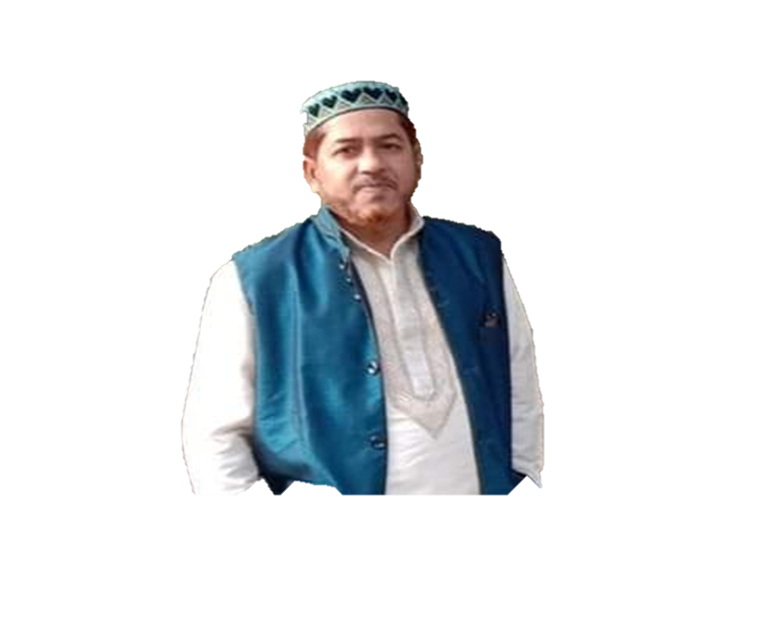 GROUNDED THEORY IN QUALITATIVE RESEARCH
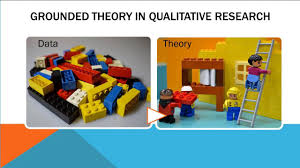 Grounded theory
The researcher begins with a broad query in a particular topic area 
Collects relevant information about the topic. 
As the action processes of data collection continue, each piece of information is reviewed, compared, and contrasted with other information.
Commonalities and dissimilarities among categories of information become clear, and 
Ultimately a theory that explains observations is inductively developed.
Grounded theory is a method in naturalistic research that is used primarily to generate theory.
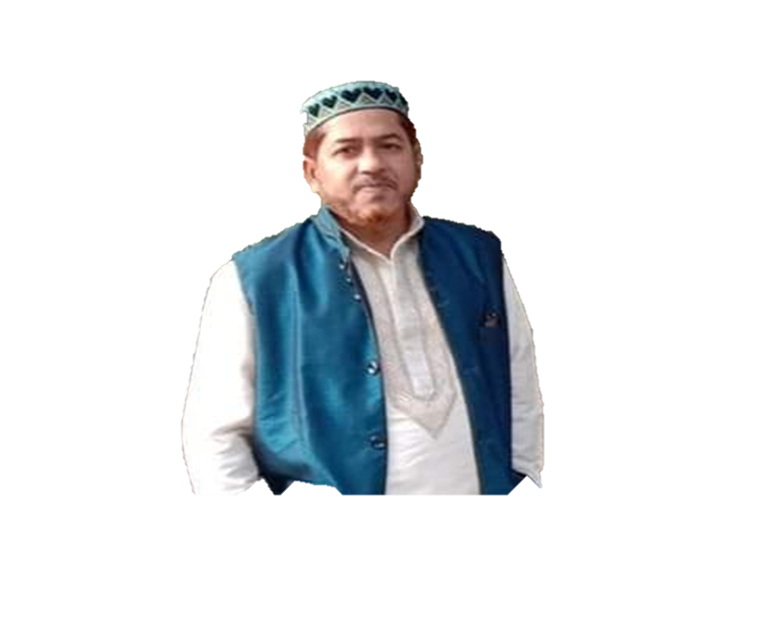 Case Study
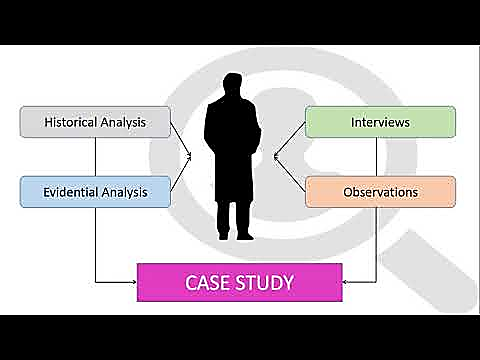 A case study research design usually involves qualitative method, but quantitative methods are sometimes also used. Case study is good for describing, comparing, evaluating and understanding different aspects of a research problem.
Historical Analysis
Interview
Evidential Analysis
Observations
A case study is a detailed study of a specific subject, such as a person, group, place, event, organization, or phenomenon. Case studies are commonly used in social, educational, clinical, and business research.
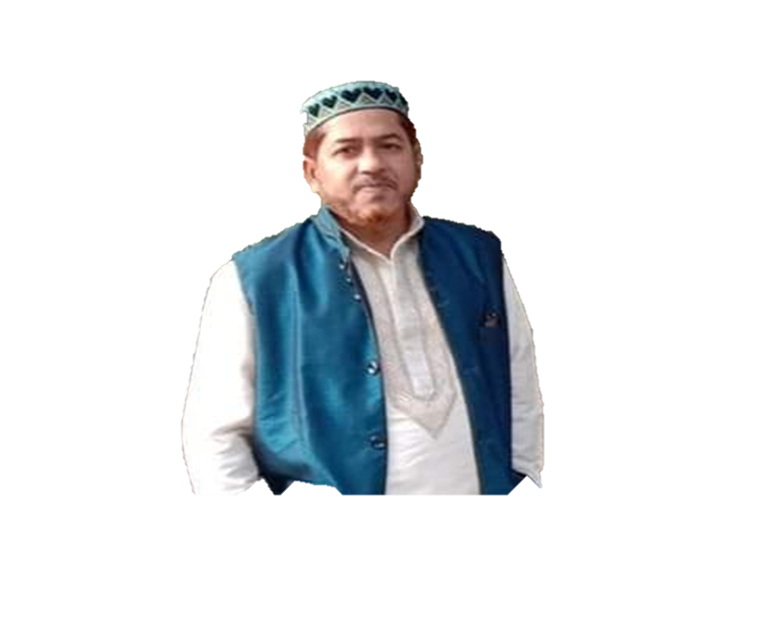 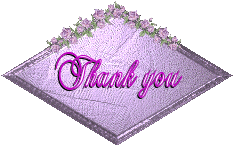